Volver a lo básico: cómo las instituciones financieras pueden optimizar eficazmente su proceso de ventas corporativas
Fundamentos para direccionar un comportamiento de ventas exitoso
Puntos clave:
01


02


03
Fundamentos para automatizar el proceso de gestión de ventas corporativas
Como debe lucir el canal ideal para ventas corporativas
Hitos para cada etapa del proceso de ventas
2
¿Qué significado tiene el proceso de ventas para su entidad financiera?
Un verdadero proceso de ventas es una metodología interna que contiene los pasos desde la calificación de un cliente potencial hasta el cierre de un negocio.
La definición común del proceso de venta generalmente es bastante obvia y no una novedad,  es un conjunto de pasos y actividades que va desde conseguir un cliente potencial hasta cerrar un negocio. La mayoría de las instituciones bancarias en la industria hoy en día realizan el proceso de ventas internamente . Sin embargo, hay una enorme brecha entre tener un proceso y actuar sobre este. Muchas instituciones  no  usan  su propio proceso de ventas como una metodología interna   y tampoco la supervisan y la evalúan regularmente, además no proporcionan retroalimentación a los gerentes de ventas y no  la tienen  automatizada en el CRM.
Cuando es correctamente implementado, el proceso de ventas es aceptado por los gerentes de ventas como la herramienta que mejora su productividad y desempeño. Una vez definidos, los gerentes de ventas se comprometen a actuar sobre el proceso de ventas escalable y eficiente, lo que implica mucho más que  seguir pasos y secuencias, además debe incluir  una transformación completa en un modelo de ventas basado en valores personalizados.
.
La re-definición del término, ayuda a las instituciones a evaluar y a asegurar el éxito de la instalación de un proceso de ventas. Esta tiene que convertirse en un plan de ventas interno que contiene un conjunto de acciones bien pensadas desde la calificación del cliente potencial hasta el cierre de un negocio que se integra plenamente en el  proceso de la institución financiera y direccionan el comportamiento de las ventas que crean valor al proporcionar un gran impacto en los resultados de las ventas.
3
Canal para ventas corporativas
Vista detallada de las ocho etapas del canal de ventas
Antes de iniciar nuevas investigaciones sobre cómo debe verse el canal para las ventas a nivel corporativo, vamos a definir la parte más importante para el proceso de ventas. Este definitivamente debe estar basado en las etapas del canal y en las acciones, que tienen lugar dentro de cada secuencia.
Cuando que se diseña un  proceso de ventas eficaz y metódicamente monitoreado, impulsado por las necesidades específicas del negocio y por los puntos críticos del flujo de trabajo, así como los objetivos corporativos estratégicos relacionados con el desarrollo de los negocios, el primer paso debería ser un cuidadoso proceso de mapeo de las etapas del canal de ventas
1. Calificación
2. Análisis de Necesidades
3. Presentación
4. Desarrollo de la Propuesta
Hay muchos rumores alrededor de los vendedores contra los enfoques del canal del cliente, pero consideramos las ventas como un acto proactivo, creyendo que un proceso de ventas ideal debe estar basado en el canal de ventas.
5. Presentación de la Propuesta
Este mapeo ayuda a las instituciones a identificar la fuente de los cuellos de botella y los gastos innecesarios,  para ayudar a determinar cómo los procesos ineficientes se pueden mejorar para agregar más valor.
6. Negociaciones
7. Contratación
A pesar de que el canal de ventas no es un tema nuevo, todavía es bastante difícil encontrar el modelo apropiado que podría ser aplicable para ventas a nivel corporativo
8. Cierre
4
Definición de los pasos
El proceso de ventas tiene que estar conectado al ciclo de vida del cliente a través del funnel
Después de que los procesos y las etapas se han entendido completamente, podemos explorar cada paso del embudo y definir los beneficios del modelo.
Así como proporcionar consejos y llamar la atención para asegurarse de que no se ha omitido ningún paso o información durante todo el ciclo de vida del cliente , desde la generación de clientes potenciales hasta las ventas cruzadas y obtener fidelización por parte de los clientes.
Cada etapa del proceso tiene su propio objetivo y un conjunto de actividades combinadas en el subproceso.
Ahora echemos un vistazo a cada etapa.
En última instancia, el proceso de ventas debe estar conectado con el canal de gestión de clientes potenciales, la gestión de cuentas y las etapas de entrega de servicios, impulsado con software de automatización de procesos. Un sistema de CRM ayudaría a determinar la probabilidad del cierre de un negocio, midiendo el progreso de un prospecto a través de las etapas del canal de ventas; Permitiendo a los gerentes de ventas supervisar "el sentimiento" de cómo un negocio podría progresar a través de un sistema  de calificación de clientes personalizado.
5
1. CalificaciónEn esta etapa, es muy importante asignar un gestor para cliente potencial, el cual  se enfocará en el indicador clave de Calificación  que en este caso es establecer una reunión.
Si hay respuestas a todas las preguntas, sobre la calificación BANT - es momento de intervenir en el cliente y crear una oportunidad en el CRM. Algunas organizaciones financieras están asignando un gerente de ventas a pesar de que sólo tres de las preguntas son contestadas (BANT-1). Si un cliente potencial no fue calificado como una oportunidad este debe  pasar  nuevamente por el funnel de ventas  para que el proceso de consolidación del cliente  sea reaplicado.
Cuando un cliente potencial  tiene un alto nivel de interés y se compromete a adquirir  el producto , este se convierte en un cliente potencial calificado de ventas. Generalmente  se deben responder cuatro preguntas principales en la etapa de calificación de clientes potenciales/ BANT (Presupuesto, Necesidades, Tiempo, Autoridad):
B
¿Tiene el cliente un presupuesto suficiente?
¿Están las personas que toman decisiones  involucradas en la selección o por lo menos se encuentran  identificadas?
 
¿Tiene el cliente una necesidad identificada para sus productos o servicios?
 
¿Está identificado el tiempo para cerrar el negocio?
A
N
T
6
2. Análisis de necesidades
El objetivo principal de esta etapa es recopilar toda la información inicial de un cliente, darse cuenta de sus  requerimientos, necesidades y puntos críticos.
La propuesta de la solución es un reflejo del análisis de necesidades ,toda la información recibida debe ser utilizada  para la personalización  de la presentación y de  la propuesta, esto debe convertirse en una estrategia de ventas o en acciones  tácticas del proceso de ventas.
El siguiente paso es una llamada o reunión de descubrimiento que proporciona al representante de ventas una comprensión de los requerimientos y las expectativas del cliente, etc.
Recomendamos el uso de cuestionarios formalizados que afectan a diferentes áreas del negocio y a las necesidades del cliente.
La información obtenida de un análisis de necesidades incluye una investigación inicial sobre las personas  encargadas de tomar decisiones  a través del sitio web de la compañía, de los  portales de la industria, de las redes sociales profesionales y de otras fuentes, verificando así si el representante de ventas o sus colegas tienen contactos dentro de la organización o conocen a alguien de esa empresa. Todos esos datos deben ser ingresados o enlazados dentro del CRM.
7
3. Presentación
El objetivo de este paso es preparar una presentación excelente o una demostración del producto
Desde el punto de vista del proceso, una empresa debe asegurarse de que todos los representantes de ventas utilicen plantillas o contenido relevante y no obsoleto. la práctica confirma que  la creación de presentaciones modificadas y personalizadas  para cada cliente, no resulta ser eficaz; es por esto que la presentación debe contener toda la información necesaria para abordar los requisitos identificados.
En esa perspectiva, los datos recogidos para la presentación y reuniones informativas, incluyendo el análisis competitivo y la observación del historial del negocio, ayudan a desarrollar las estrategias de ventas de manera efectiva.
En esta etapa, es muy importante para los representantes de ventas comprobar si todas las personas clave  asistirán a una reunión o por lo menos han revisado la invitación y no hay conflictos de calendario con otras actividades vitales en sus agendas.
n
Por último, el resultado de la presentación debe ser informado y guardado como un análisis de la matriz DOFA, con la información sobre los participantes claves y su rol claramente identificado. El uso de un  sistema de calificación personalizado ,como los emoticones, para expresar los sentimientos de los gerentes de ventas sobre la reunión proporciona una mejor comprensión de cómo proceder en las siguientes etapas.
Las acciones aquí se pueden dividir en tres categorías principales: preparación, presentación y reuniones informativas. El enfoque y la automatización del proceso deben ayudar a los representantes de ventas a elegir la plantilla correcta y a utilizar todo el conocimiento existente y la experiencia relevante dentro de una organización para cerrar el negocio.
8
4. Desarrollo de la Propuesta
5. Envío de la Propuesta

Para tener éxito en esta etapa es importante asegurarse de que el documento fue enviado o presentado a tiempo.
El propósito principal de esta etapa es coordinar todas las actividades relacionadas con la preparación de propuestas para presentarlas a tiempo, respondiendo a todas las necesidades, requerimientos y expectativas identificadas.
Una propuesta mal ejecutada puede disminuir meses de excelente esfuerzo de ventas. También es imprescindible recordar que la propuesta de ventas es una comunicación crítica con el cliente y como tal puede contener una serie de retroalimentaciones o verificaciones y confirmaciones.
Como documento de trabajo en curso, la propuesta puede modificarse en caso necesario con información que refleje los descubrimientos más recientes de las etapas anteriores.
Sobre la base de los términos y condiciones propuestos en los documentos, un juego de ventas podría someterse a ajustes adicionales.
Es justo afirmar que muchas organizaciones financieras se quedan estancadas en esta etapa teniendo que pasar por una gran cantidad de trámites y aprobaciones. Sin embargo, esto no significa que las aprobaciones deban ser ignoradas. Por otra parte, la falta de revisiones adecuadas puede conducir potencialmente a muchos daños a la organización.
 
La solución se basa en un proceso simplificado y automatizado que coordina todas las etapas del desarrollo de la propuesta, incluyendo el cálculo, la preparación del contenido y las aprobaciones.
 
El compromiso y la colaboración es muy importante en esta etapa por lo que un proceso tradicional debe ser potenciado por la redes sociales corporativas (ESN) o incluso por la gamificación.
9
7. Contratación

Para cada paso en el proceso de gestión de contratos, el enfoque correcto evita que se obstruyan y aceleren los ciclos de ventas.

La automatización de este proceso ahorra tiempo y agrega valor a cada paso del ciclo de vida del contrato. El proceso correcto debe ayudar a gestionar todas las interacciones dentro de una organización y planificar las actividades con un cliente para firmar el contrato rápidamente y no quedarse atascado.
 
Los sistemas de gestión de contratos con todas las funciones deben permitir la visibilidad y el control de todo contrato desde su inicio hasta su renovación.
6. Negociaciones
El desafío clave aquí es asegurar que el representante de ventas utilizó la estrategia de negociación correcta.
La negociación puede ser un arte, o una ciencia. O ambos en una única interacción. Las negociaciones de ventas pueden tener lugar durante una serie de reuniones, conversaciones y llamadas telefónicas, o puede comenzar y terminar en cuestión de minutos. Es crucial proporcionar una capacidad para contrarrestar rápidamente, acelerar y administrar todas las comunicaciones durante este paso.
Esta debe ser una parte muy dinámica del proceso con una estrecha supervisión. La capacidad de configurar el tiempo correcto y el contacto de las actividades con el fin de acelerar el camino y ser capaz de reaccionar inmediatamente a todas las solicitudes adicionales y si es crucial hacer otra retroalimentación. Si las negociaciones se prolongan durante demasiado tiempo, esto indica que se ha producido un error, y el cliente potencial debe regresar de nuevo al análisis de necesidades.
Un buen consejo aquí sería crear un plan detallado para el seguimiento y contactos adicionales, lo que agrega versatilidad al proceso.

Durante la negociación también es      útil agregar contenido para compartir  lo cual podría ser una presentación adicional u otra parte del contenido.
La organización de la etapa de contratación permite centrarse en el cierre de ventas, gastando menos esfuerzo en saltar los obstáculos que se encuentren en  el proceso.
10
8. Cierre
Cuando llega el momento de cerrar la venta, la oportunidad es tanto una victoria, como una pérdida, una oportunidad reencaminada o un negocio rechazado.
La acción más importante en esta etapa es evaluar los resultados. El cierre del negocio se celebra analizando las  razones del éxito a través  de los motivos por los cuales la empresa fue seleccionada y  por las estrategias de ventas que fueron exitosas. El siguiente paso es asegurar la transición del negocio a través de los  back office.
 
Cuando un gerente de ventas pierde un acuerdo, es importante saber el por qué. Una plataforma de ventas puede aprender de los errores observando los datos que se registran con precisión en el CRM. Debe ser obligatorio para cada gerente registrar una razón  de perdida  por cada oportunidad no cerrada. Esta retroalimentación es vital para otros departamentos como marketing o desarrollo de negocios para solucionar rápidamente posibles problemas o para revisar mensajes de marketing.
Finalmente, las oportunidades podrían ser reencaminadas o rechazadas. En el caso del rechazo, el análisis de las cosas que salieron mal ayuda a mantener el registro correcto y tener mejores bases para los éxitos futuros. En el caso cuando la oportunidad es rencaminada, se realizará nuevamente el funnel de ventas , empezando por el check BANT.  Los procesos anteriores  tienen que ser claros, sólidos y trabajables a medida que nos dirigimos  hacia las conclusiones.
En esta etapa, es imprescindible evaluar el desempeño identificando los altibajos de las estrategias de ventas en conjuntos de la información  registrada.
11
Conclusión
Una vez establecidas las etapas de un canal de ventas a nivel corporativo, las organizaciones pueden implementar una serie de recomendaciones resumidas para asegurar que su proceso siga siendo efectivo a través de un enfoque de mejora continua.
 
Estas son algunas reglas básicas para asegurar la correcta difusión del proceso de ventas corporativas:
 
Inspeccione periódicamente los procesos y busque puntos propensos a errores , como el traspaso del negocio o la aprobación de precios especiales. Establezca las métricas apropiadas para medir la eficiencia del proceso.
 
Identifique las mejores prácticas dentro de la organización y distribúyalas de manera eficiente.
 
El proceso debe ser parte de los cursos de capacitación. Los gerentes y los supervisores deben ser entrenados en cómo proporcionar retroalimentación al negocio con base en los procesos, que deben ser revisados por lo menos una vez al año.
 
Proporcionar un proceso centrado  al proceso de ventas es lo que rompe los límites tradicionalmente disfuncionales de un proceso fallido. Tratarla como una metodología de ventas ayuda a establecer un proceso comprensivo y de extremo a extremo impulsado por el  comportamiento del cliente cambia los requerimientos. Este enfoque proporciona el mayor valor a la organización, lo que a su vez da la capacidad de proporcionar una experiencia superior al cliente. Un enfoque de proceso puede ayudar a las instituciones financieras a vender de forma más dinámica, Colaborar más eficientemente y obtener mejores resultados.
12
Acerca de Aos SAS
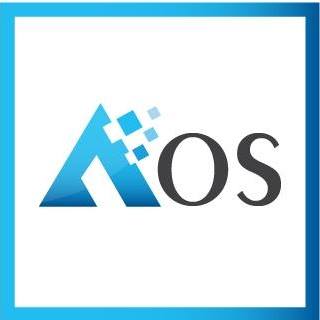 ¿Quiénes somos?

Somos una empresa colombiana  encargada de  brindar servicios de consultoría e implementación en soluciones de negocio apoyadas en TI. Poseemos asociados estratégicos de negocios y fabricantes de software reconocidos, como: Bpmonline , IBM (Premier Business Partner), ORACLE (Partner Gold), RED HAT y EXPERT SYSTEMS. Contamos con un amplio número de consultores en la organización, especialistas en arquitectura e implementación de soluciones tecnológicas, con más de 60 certificaciones en diferentes especialidades.
“Queremos crecer junto a ti y brindarte las mejores soluciones”
Contáctanos
Medellín
Dirección: Carrera 43A No. 5a-113 Of. 303 Torre sur Edificio One  Plaza
Teléfono:+57  2683282
Miami
Dirección: Acevedo & Associates LIp 1935
Teléfono: +571  2710001
www.aosinternational.us
aosint2013@gmail.com
© 2017 AOS SAS